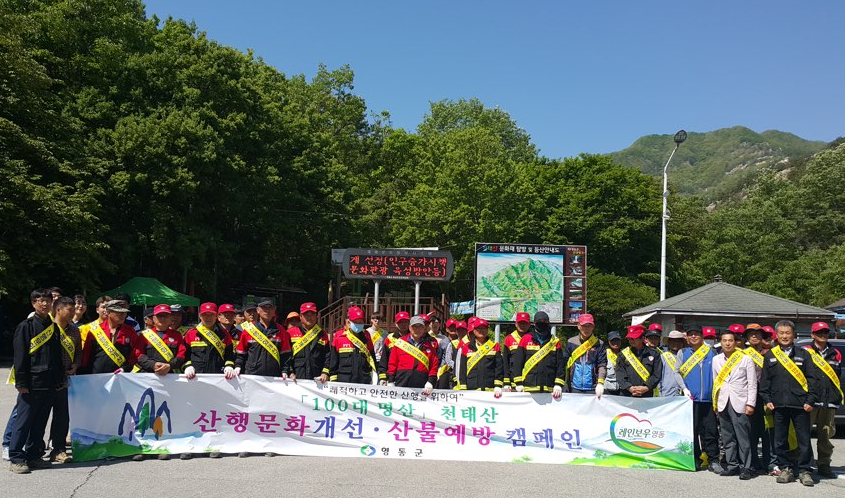 [Speaker Notes: 먼저, 지금의 옥천입니다.]
6-1. 산불 예방 진화대원 운영
6.1.(토) ~ 10.31.(목) / 총11명
여름철 산불 방지 및 진화를 위한 산불진화대원 운영
6-2. 2019년 보호수 정비사업
매곡면 옥전리 79-1번지 외 2개소 / 금10,870천원
외과수술 및 위험가지 제거 등 보호수 정비 및 관리
6-3. 2020년 산림소득사업 공모사업 신청
1억~10억 이내(보조60%) / 임업후계자, 생산자단체 등
6.28.(금)까지 단기소득 임산물 생산에 필요한 기반시설 신청
6-4.  2019년 귀산촌 주거지원 사업추진
5월 ~ 12월 / 100,000천원
폐교활용 귀산촌인 리모델링 지원 등

6-5. 2019년 산지활용 임대농장 사업추진
5월 ~ 12월 / 200,000천원
국공유림 대부료 지원(위탁체결 : 산림조합)
6-6. 용두근린공원 경관시설 재생사업 
660,000천원 / 음악분수 공법심의 개최

▣ 이달의 중점 홍보사항
임산물 불법채취 단속홍보 : 신문,현수막,마을방송
